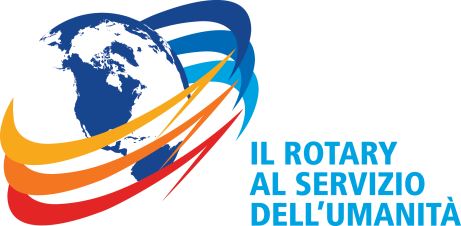 S.I.S.D – Seminario di Formazione Squadra Distrettuale
Antenna Europea del Romanico, San Tomè – Bergamo 
Sabato, 13 febbraio 2016 
Edoardo GERBELLI
Segretario Distrettuale e
Presidente Commissione Distrettuale
Amministrazione
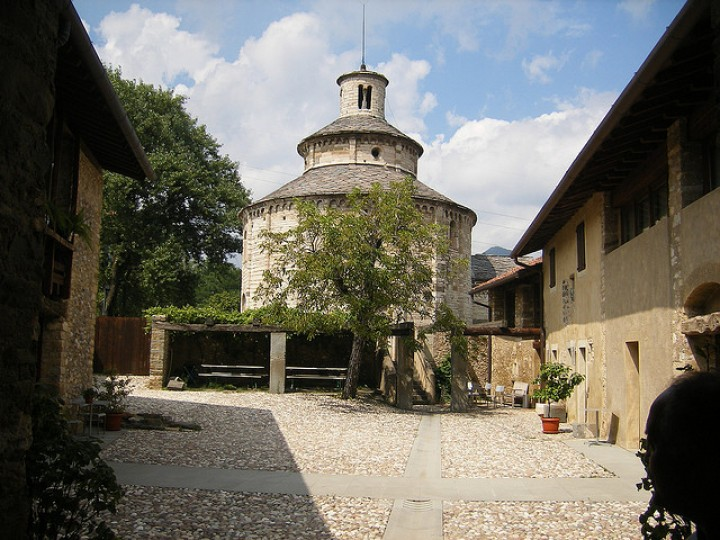 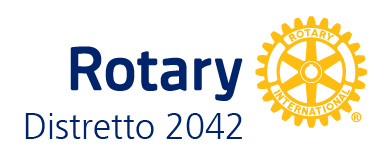 1
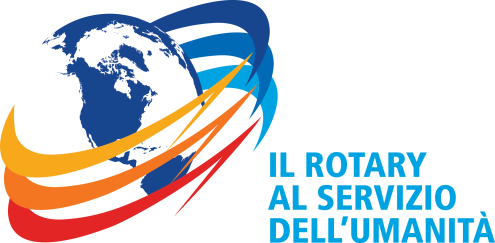 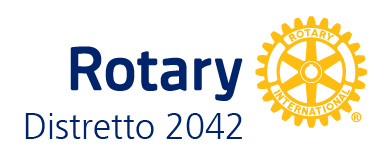 S.I.S.D - Seminario di Formazione Squadra Distrettuale
2
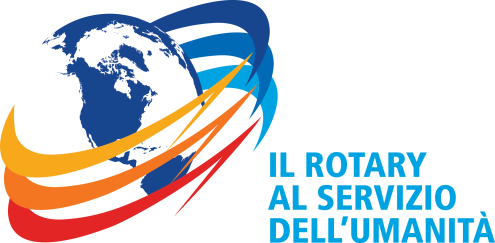 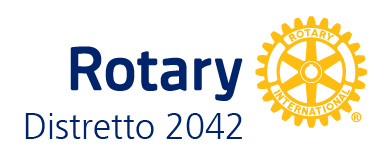 S.I.S.D - Seminario di Formazione Squadra Distrettuale
3
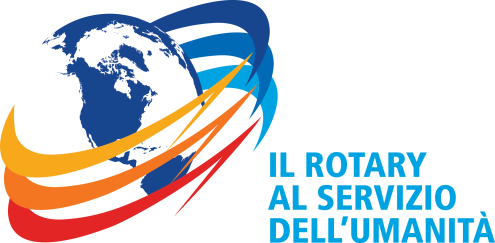 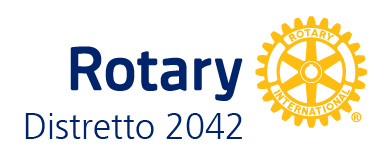 S.I.S.D - Seminario di Formazione Squadra Distrettuale
4
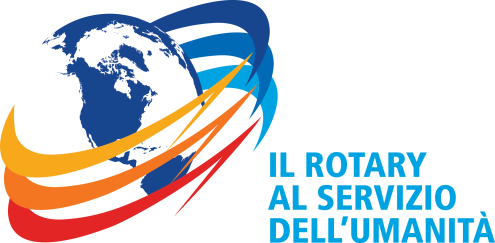 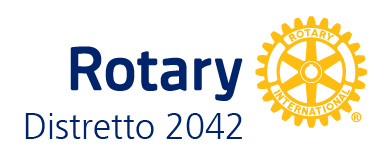 S.I.S.D - Seminario di Formazione Squadra Distrettuale
5
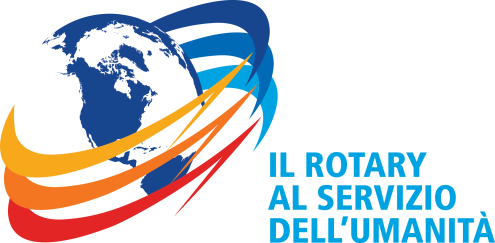 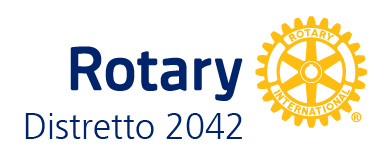 S.I.S.D - Seminario di Formazione Squadra Distrettuale
6
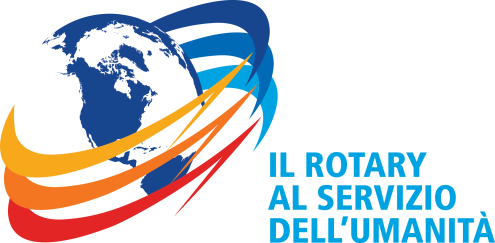 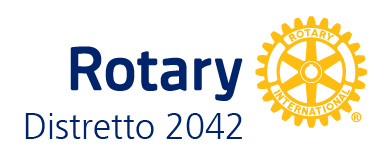 S.I.S.D - Seminario di Formazione Squadra Distrettuale
7
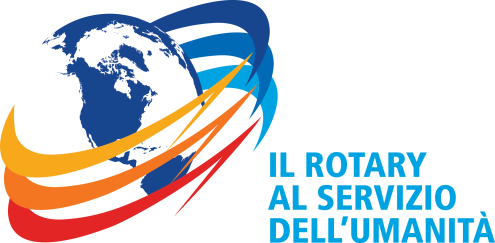 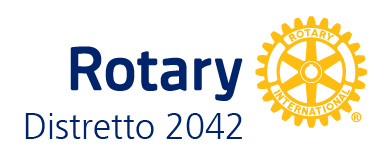 S.I.S.D - Seminario di Formazione Squadra Distrettuale
8
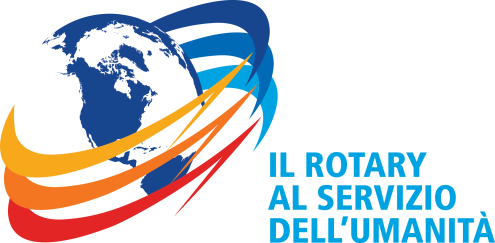 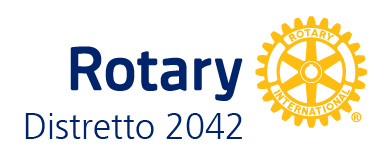 S.I.S.D - Seminario di Formazione Squadra Distrettuale
9
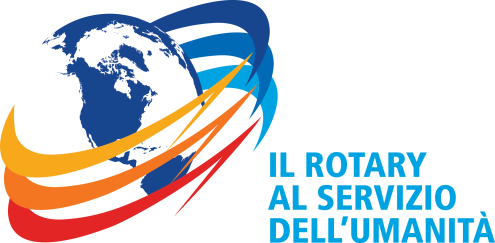 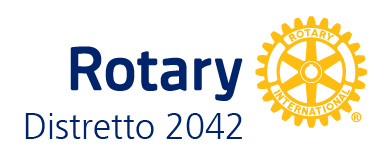 S.I.S.D - Seminario di Formazione Squadra Distrettuale
10
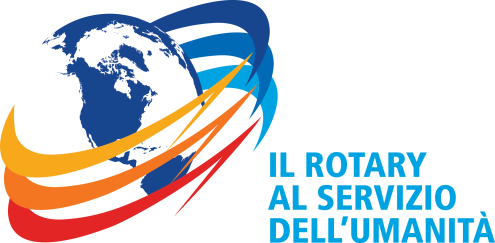 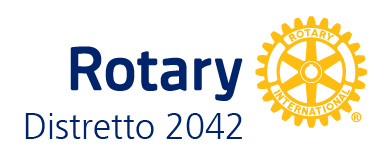 S.I.S.D - Seminario di Formazione Squadra Distrettuale
11
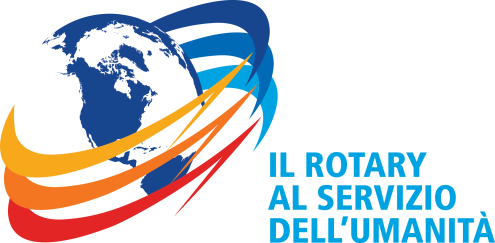 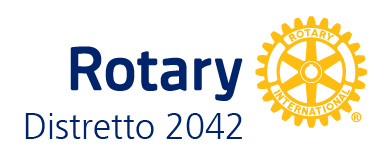 S.I.S.D - Seminario di Formazione Squadra Distrettuale
12